Advarra IRB Review 101
Department of Veterans Affairs
11/12/2024
1
CONFIDENTIAL
Agenda
Introduction to Advarra IRB services
VA/Advarra FAQs
Demonstration of CIRBI system
Q&A
CONFIDENTIAL
11/12/2024
2
Institutional Review Board
CONFIDENTIAL
11/12/2024
3
IRB Turnaround Times By Review Type
New protocol and consent
4-5 business days to review
New site
1-2 business day to review
IRB review notification and consent
1 business day following IRB meeting
CONFIDENTIAL
11/12/2024
4
Process Flexibility and Speed
Single IRB roster with extensive list of alternates—enables maximum flexibility

Largest Canadian REB to be AAHRPP accredited
Canadian board meets 3x/week
No submission deadlines
Daily meetings
20 scheduled meetings per week and ad hoc as needed
Ability to review North American studies across US and Canada via single submission process
CONFIDENTIAL
11/12/2024
5
We have worked with every major sponsor and CRO
IRB Experience and Reputation
100% of US-based Operation Warp Speed vaccine trials overseen by Advarra IRB, IBC
More than 41,000 open sites
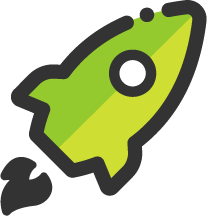 Access to over 3,500 institutional sites and therapeutic networks
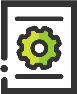 Over 12,000 open protocols
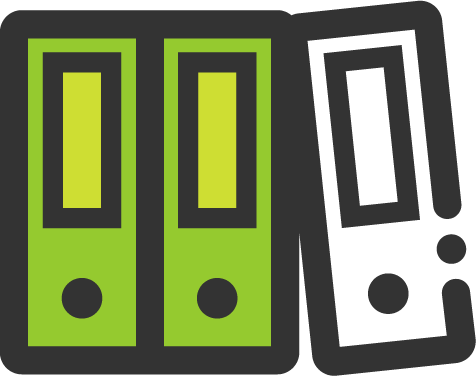 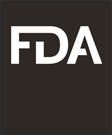 Unparalleled audit history with FDA
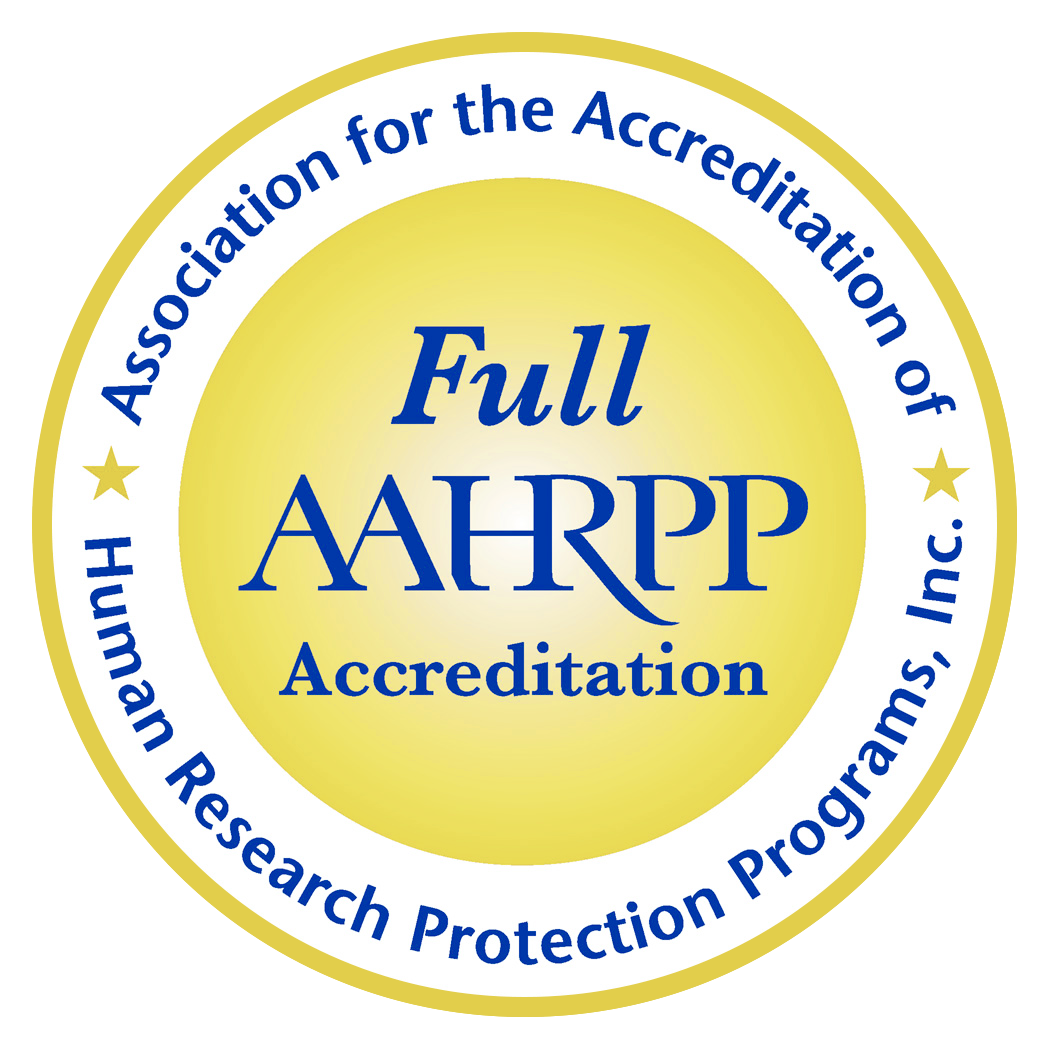 IRB fully accredited by AAHRPP, including largest Canadian REB to be AAHRPP accredited
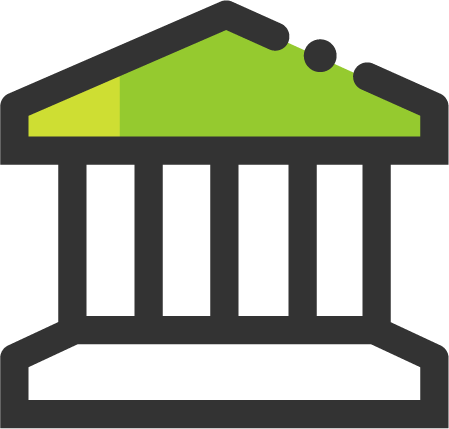 11/12/2024
6
CONFIDENTIAL
[Speaker Notes: A brief overview of Advarra – showing the scope of our work]
Broad Therapeutic Experience
All major therapeutic areas, including:
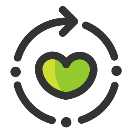 Gastroenterology
Hematology
Immunology
Infectious Diseases
Nephrology/Urology
Oncology
Orthopedics
Behavioral Health
Biobanking
Cardiology/Vascular
CNS/Neurology
Dental/Orthodontics
Dermatology
Endocrinology
Otolaryngology
Pain Management
Respiratory
Rheumatology
Weight Management
Women’s Health-OB/GYN
CONFIDENTIAL
11/12/2024
7
New Submission Lifecycle
New protocol
Receipt & initial processing of submission
Submission materials prepared for IRB review & assigned review date
Administrative pre-review & follow-up with client (as applicable)
IRB review
Review outcome & IRB follow-up questions (as applicable) provided to client
Approval documents & ICF(s) generated, proofed, & posted to portal
1 business day
4-5 business days
New Investigator/Site
Approval documents & ICF(s) generated, proofed, & posted to portal
Receipt & initial processing of submission
IRB member review
Administrative pre-review & follow-up with client (as applicable)
1 business day
1-2 business days
Note: Turnaround time is dependent upon complete and accurate submission of study documents.  
Any follow up requiring a response may extend this turnaround time.
CONFIDENTIAL
11/12/2024
8
Advarra/VA FAQs
CONFIDENTIAL
11/12/2024
9
Advarra/VA FAQs
Who signs VA form 10-9012?
Advarra does not sign VA submitted forms, however the site approval notice is signed and can be appended to VA required forms
How does Advarra review HIPAA?
Advarra reviews waiver requests and HIPAA language that is embedded in the ICF.  Advarra does NOT review stand-alone HIPAA Authorizations or VA waiver documents. For VA sites, reviewers will request a summary of PHI included under any waiver requests to provide central location for HIPAA review criteria
How do I get risk determinations?
Risk determination for the overall protocol can be requested by reaching out to stacy.west@advarra.com
I submitted a report, but only received an acknowledgement?
If an event is not determined to rise to the level of Unanticipated Problem, or Serious or Continuing Non-Compliance, the IRB only issues an acknowledgement letter and does not produce a formal determination notice.
CONFIDENTIAL
11/12/2024
10
CIRBI Demonstration
CONFIDENTIAL
11/12/2024
11
Center for IRB Intelligence (CIRBI) Platform
Customizable, Scalable, Fully Integrated
User Experience
Scalability
Real-Time Data
“Click-and-go” transparent and intuitive interface
Guided and adaptive SmartForms
Seamless management of studies, protocols, and sites
Consistent timelines as volume increases
Real-time visibility for trial managers
Improves transparency and study efficiency
24/7 access from any device
Industry-Leading IRB Platform for Predictable Results
CONFIDENTIAL
11/12/2024
12
Q&A
CONFIDENTIAL
11/12/2024
13
Resources
VA Commercial IRB guidance: https://www.research.va.gov/programs/epros/irb_relationships.cfm
Advarra IRB Handbook: Handbook Link
VA contact: VHACOORDRegulatory@va.gov
Advarra Contact: Stacy.West@advarra.com
CONFIDENTIAL
14
11/12/2024
Thank you!
Contact: stacy.west@advarra.com for any Advarra review questions
CONFIDENTIAL
11/12/2024
15